KPO i FERCZapewnienie dostępu do bardzo szybkiego internetu oraz ultra-szybkiego internetu szerokopasmowego na obszarach białych plam
KONFERENCJA KIKE
          28.10.2024 r.
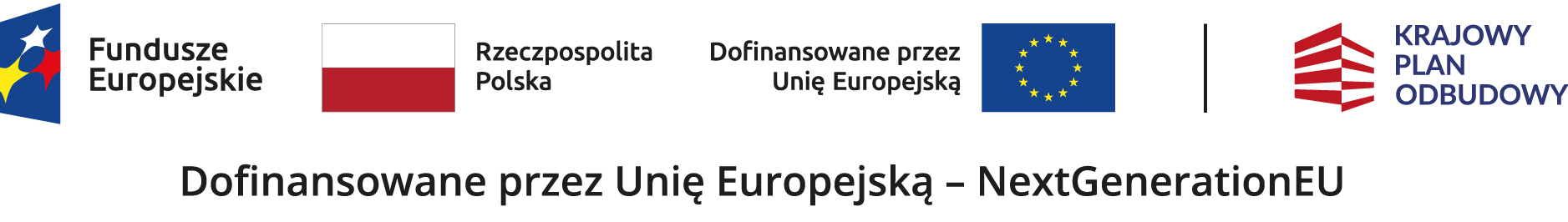 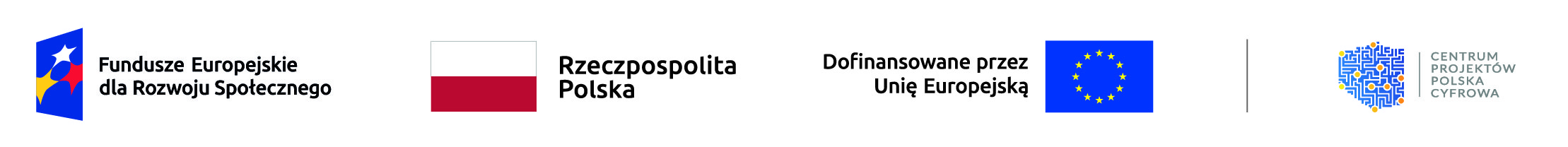 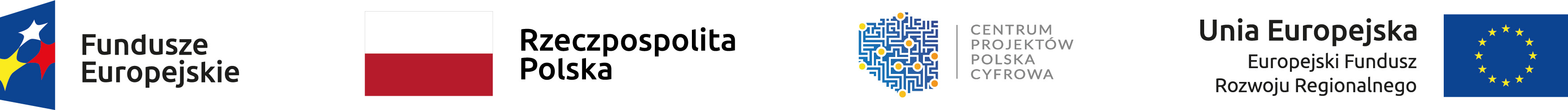 BARIERY INWESTYCYJNE
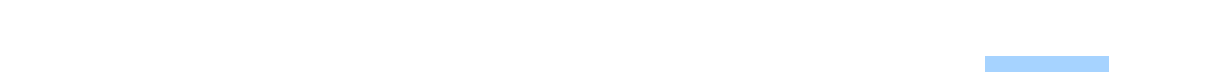 Na obszarze projektowym należy objąć zasięgiem szerokopasmowego dostępu do internetu 100% wyznaczonych punktów adresowych. 
Jeśli wystąpią przesłanki wynikające z barier inwestycyjnych, o których mowa w Umowie OOW/Beneficjent przekazuje do CPPC informacje w tym zakresie wraz z dokumentami potwierdzającymi wystąpienie barier inwestycyjnych zgodnie z załącznikiem nr 7 do Umowy.
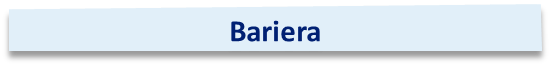 Wyłączenie punktu adresowego z przedsięwzięcia/projektu oraz pomniejszenie zakresu rzeczowego i dofinansowania
Wymiana na punkty adresowe z Listy dodatkowej
Rodzaje barier inwestycyjnych                    I. Bariery związane z wyznaczaniem białych plam:
Punkty adresowe nie spełniają definicji określonej w Rozporządzenia Ministra Cyfryzacji (potwierdzenie bariery: dane SIDUSIS) oraz wyczernienia kwartalne.

Istotne zmiany prawne lub faktyczne dotyczące punktu adresowego (Dokumenty potwierdzające barierę: np. wyciągi z księgi wieczystej) np. połączenie działek
 
UWAGA – można zgłosić punkty znajdującej się w bliskości istniejących sieci innych operatorów 

Błędne dane adresowe (Dokument potwierdzający barierę: np. oświadczenie z gminy) np. : brak budynku we wskazanym punkcie adresowym lub pustostan oznaczony jako punkt adresowy lub ten sam punkt adresowy został wskazany więcej niż raz w Obszarze projektowym.
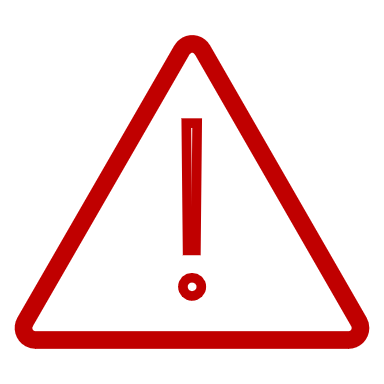 Rodzaje barier inwestycyjnych      II. Bariery związane z utrudnionym dostępem do dróg, 					nieruchomości:
Odmowa dostępu do nieruchomości  

Odmowa dostępu do infrastruktury

Kolizja, przewlekłość postępowań  


Dokumenty potwierdzające bariery: np. decyzja, pisemna odmowa, dowód nadania przesyłki poleconej do adresata (np. wniosku o udostępnienie nieruchomości, infrastruktury), zwrotne potwierdzenie odbioru.
Wyczernienia kwartalne
Raz na kwartał CPPC informuje o wyczernionych punktach adresowych niespełniających definicji białej plamy określonych w Rozporządzeniach Ministra Cyfryzacji.
Wyczernienia są określne na podstawie informacji przekazywanych przez operatorów telekomunikacyjnych do SIDUSIS oraz PIT.
Wyczernienia nie obejmują: 
punktów adresowych oznaczonych na dzień uzupełnienia baz jako wykonane;
punktów adresowych, dla których sprawozdano w systemie SIDUSIS zasięg teoretyczny.
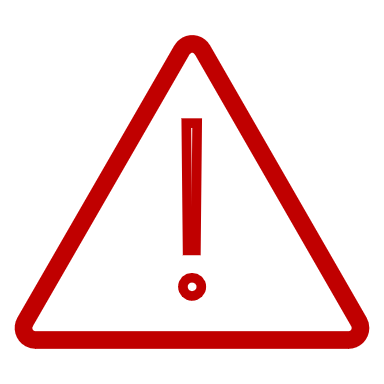 UWAGA !!! Punkty adresowe wyczernione zgodnie ze stanem na 30.06.2024 r., posiadające zasięg teoretyczny zostały przywrócone do realizacji.
Informacje o punktach adresowych objętych zasięgiem przez innych operatorów - na podstawie SIDUSIS
Pozostawienie punktów adresowych w przedsięwzięciu/projekcie
Analiza OOW / Beneficjenta
Informacja od CPPC o punktach „wyczernionych”
Wyłączenie punktów adresowych z przedsięwzięcia/projektu
W systemie SIMBA
W terminie 30 dni
Zmiany w SIMBA Proces przywracania przez OOW/Beneficjenta punktów adresowych objętych barierą 			inwestycyjną na podstawie kwartalnych wyczernień
Przywracanie punktów w miniSIMBA - dodatkowa zakładka dedykowana barierom
Oznaczanie podstaw przywrócenia
Złożenie oświadczenia o posiadaniu dokumentów - potwierdzenie posiadanie dokumentacji uzasadniającej zdjęcie bariery (dokumentacja musi potwierdzać, że przed uzyskaniem informacji o wyczernieniu zaistniały przesłanki uzasadniające pozostawienie punktów w realizacji)
Import danych do SIMBA
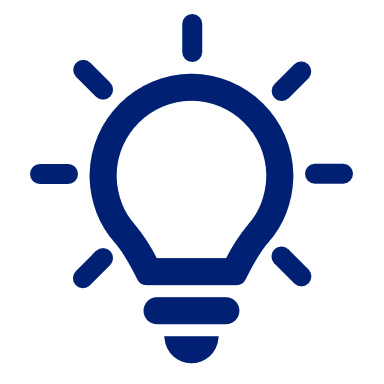 Przywrócony przez OOW/Beneficjenta punkt adresowy automatycznie wraca do realizacji.
Przesłanki uzasadniające pozostawienie punktów adresowych
podpisana umowa z GW na realizację wszystkich PA z obszaru,​
rozpoczęte projektowanie przebiegu sieci,​
dokonano zakupu materiałów i urządzeń niezbędnych do realizacji PA,​
rozpoczęta budowa,​
budowa ukończona, dokonano odbiorów technicznych lub proces odbioru w toku,​
koncepcja techniczna objęcia zasięgiem (PA znajduje się na trasie budowanej sieci do pozostałych PA, opłacalność budowy).
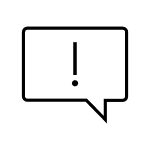 Uwaga! Weryfikacja oświadczeń będzie odbywała się na etapie oceny wniosku o płatność.
KAMIENIE MILOWE I PLAN NAPRAWCZY
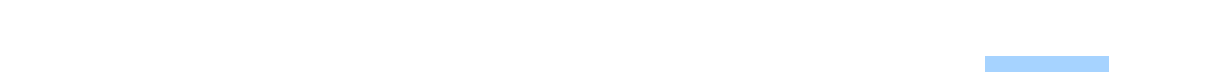 Kamienie milowe
Pojęcie oznaczające objęcie zasięgiem sieci punktów adresowych w wymaganej liczbie dla Zadania 1 oraz wartości dla Zadania 2 (inwestycje własne - jeśli dotyczy)
Kamienie milowe – terminy osiągnięcia KPO/FERC
Plan naprawczy
W przypadku, gdy OOW/Beneficjent nie realizuje kamieni milowych w terminach określonych w umowie, zobowiązany jest do przedstawienia planu naprawczego.

Jeśli pomimo wdrożenia planu naprawczego OOW/Beneficjent nie osiągnie kamienia milowego w terminie do 6 miesięcy od wyznaczonego terminu jego osiągnięcia, CPPC podda pod ponowną analizę wykonalność przedsięwzięcia/projektu oraz przyczyny nierealizowania kamienia milowego
Przykładowy wzór planu naprawczego*
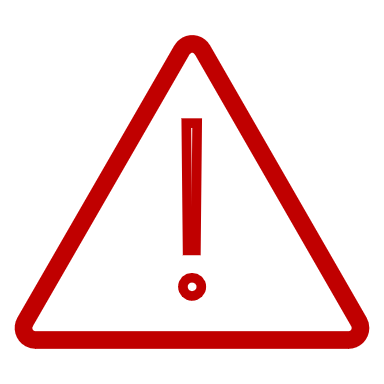 UWAGA ! wzór planu jest dostępny W Bazie wiedzy
*wzór dla KPO zawierający nazewnictwo i oznaczenia dotyczące KPO
Ważne informacje
Najpóźniej w ostatnim dniu na osiągnięcie kamienia milowego, należy złożyć do CPPC oświadczenie potwierdzające z określeniem wartości osiągniętego wskaźnika
Należy złożyć raport w systemie SIMBA obrazujący, które punkty adresowe zostały wykonane – raport składany zgodnie z przyjętym harmonogramem, tj. do 10 dnia miesiąca
Wniosek o płatność, w którym rozliczone będą punkty adresowe osiągnięte w danym kamieniu należy złożyć najpóźniej w terminie miesiąca od dnia osiągnięcia kamienia milowego
Ważne informacje
Proporcjonalność realizacji zadań 1 i 2 musi być osiągnięta na etapie kamieni milowych.
Realizacja kamieni milowych liczona jest narastająco.
Procent osiągnięcia kamienia milowego liczony jest od wartości PA określonej w obowiązującej umowie.
Realizacja kamieni milowych dla Zadania 1 liczona jest w sztukach czyli procent z PA.
Realizacja kamieni milowych dla Zadania 2 liczona jest wartościowo w odniesieniu do zadeklarowanej kwoty.
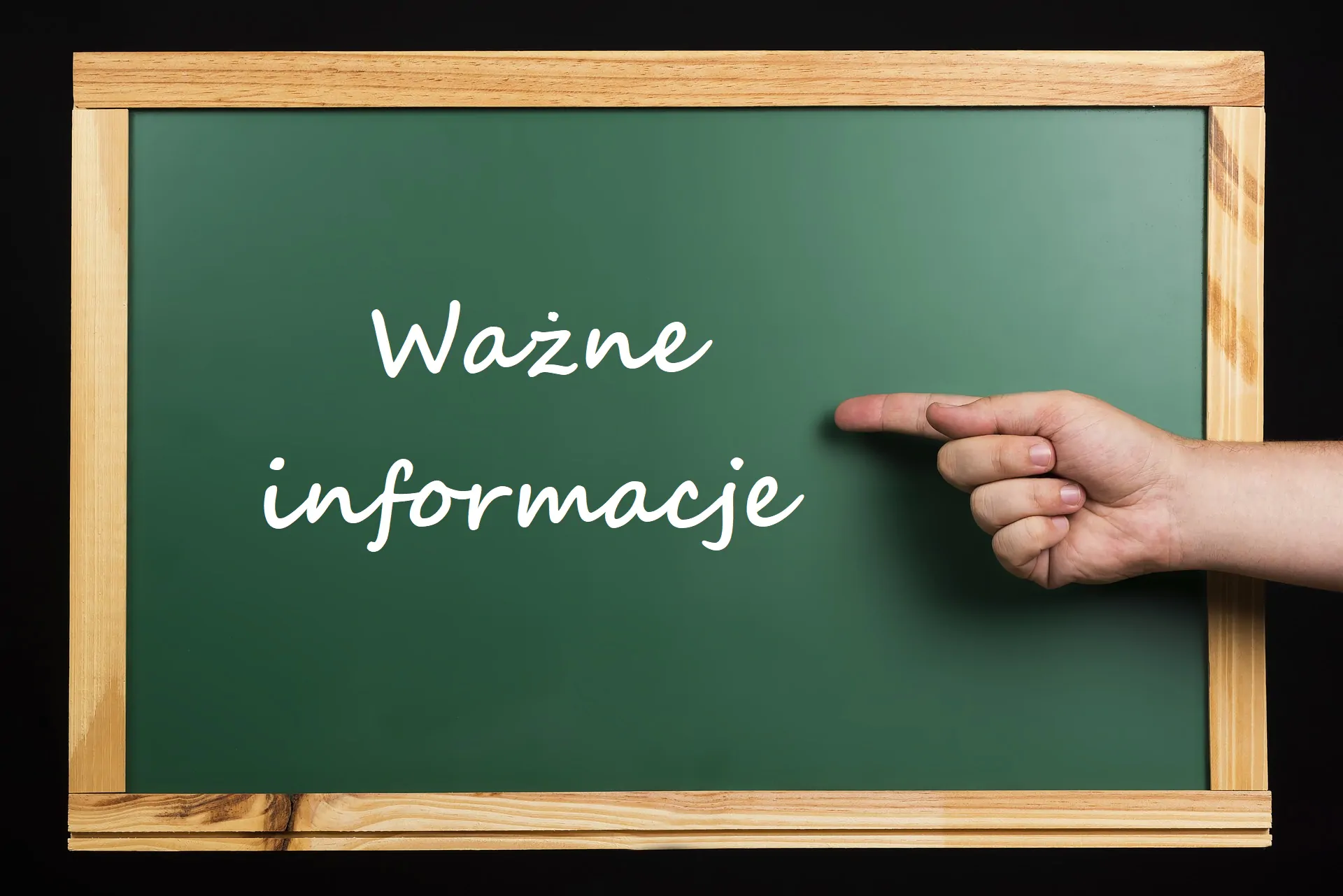 ROZLICZANIE PRZEDSIĘWZIĘĆ/PROJEKTÓW STAWKAMI JEDNOSTKOWYMI
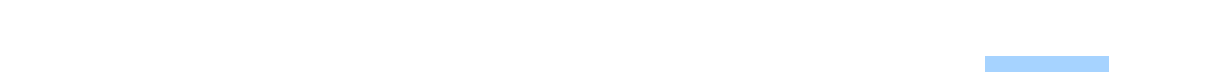 ROZLICZANIE STAWEK JEDNOSTKOWYCH
Wydatek rozliczany w formie stawki jednostkowej                    

wydatek poniesiony.

Wydatek jest rozliczony wg wysokości stawki jednostkowej przypisanej dla danego PA, a nie po kosztach rzeczywiście poniesionych. CPPC nie weryfikuje wysokości faktycznie poniesionych wydatków.

OOW/Beneficjent nie przekazuje do CPPC żadnych dowodów księgowych/ faktur/ opisów do faktur.

CPPC nie prowadzi kontroli ex-ante i ex-post umów zawieranych z Wykonawcami.
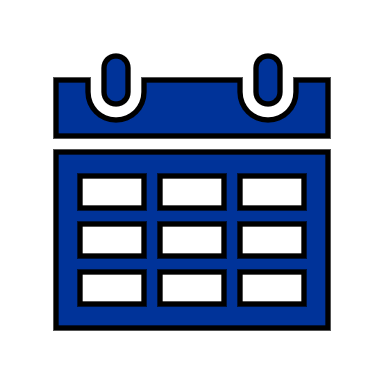 Wniosek o płatność rozliczający stawkę jednostkową                            refundacyjny lub rozliczający zaliczkę
Wnioski weryfikowane są na próbie, nie ma konieczności przedstawiania protokołów oraz dokumentacji powykonawczej dla wszystkich rozliczanych punktów adresowych,
Po wylosowaniu próby punktów adresowych informujemy, jakie punkty adresowe podlegają  pogłębionej weryfikacji merytorycznej,
Termin na dostarczenie dokumentów do wybranej próby – 3 dni robocze.
Oznaczenie punktów adresowych w systemie SIMBA oraz                          		SIDUSIS zgłoszonych do rozliczenia
Przygotowując dane monitoringowe/raport do SIMBA punkty adresowe zgłaszane do rozliczenia powinny mieć przypisany status realizacji „zrealizowane” oraz przypisany nr wniosku o płatność

Do czasu zatwierdzenia oferty hurtowej rozliczane punkty adresowe należy w systemie SIDUSIS oznaczyć „zasięgiem teoretycznym”, po zatwierdzeniu oferty „zasięgiem rzeczywistym”
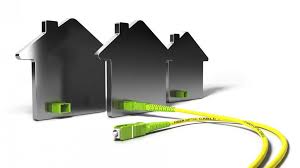 Dokumenty wymagane od Beneficjenta/OOW do rozliczenia przedsięwzięcia/projektu
Protokoły odbioru prac lub inne równoważne dowody.
Dokumentacja powykonawcza
Projekty wybudowanej sieci w postaci wektorowej SHP.
Dokumenty przyjęcia środka trwałego – OT.
Inne, równoważne dokumenty (np. oświadczenie projektanta/geodety o zgłoszeniu do zasobów) potwierdzające zakres zrealizowanych prac zgodnie z określonymi kamieniami milowymi
Dokumenty dodatkowe od Beneficjenta/OOW do rozliczenia przedsięwzięcia/projektu
Dla potwierdzenia prac wykonanych siłami własnymi:
6. Wyniki przeprowadzonych pomiarów jakościowych.

Uwaga! Jeśli sieć wybudowana jest napowietrznie, należy przekazać dokumentację odbiorową od właściciela podbudowy słupowej.

7. Zestawienia wszystkich wykonanych i rozliczanych w danymi wniosku o płatność PA ze wskazaniem:
gdzie znajduje się zakończenie wybudowanej sieci,
jaka krotność kabla została zastosowana,
technologia budowy sieci
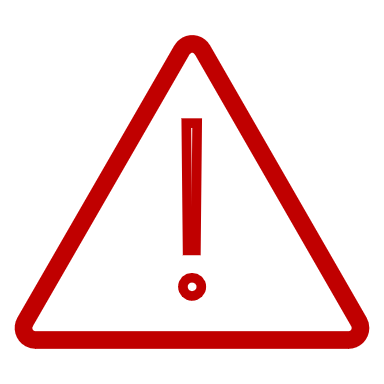 Może zostać pozostawiony na słupie lub przy granicy działki w gruncie w zależności od stosowanej technologii.
Może znajdować się np. w magazynie, jednak wymaga to złożenia do CPPC odpowiedniej procedury przechowywania.
Dokumenty dodatkowe od Beneficjenta/OOW do rozliczenia przedsięwzięcia/projektu cd.:
8. W przypadku magazynowania zapasów kabli abonencki - Procedura magazynowania zapasów.
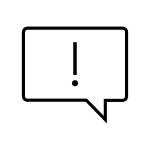 Punkt adresowy bez odpowiedniego zapasu nie jest objęty zasięgiem sieci!
Zapas kabla
Procedura magazynowania zapasów kabla
Minimalny zakres jaki powinna zawierać procedura przechowywania zapasu kabla abonenckiego (dotyczy wyłącznie budynków jednorodzinnych oraz budynków wielorodzinnych bez części wspólnej): 
Wskazanie miejsca przechowywania (adres magazynu), jeśli zapas nie jest umieszczony na podbudowie słupowej, w gruncie przy granicy działki, skrzynce lub studni. 
Dobrą praktyką jest tworzenie rejestru wskazującego konkretny adres oraz zastosowany sposób przechowywania zapasu.  
Jeśli magazyn nie jest własnością OOW / Beneficjenta należy zapewnić do niego dostęp dla kontroli, które mogą odbywać się w trakcie realizacji i trwałości projektu. 
Wskazanie przyjętej szacunkowej długość kabla niezbędnego do podłączenia PA oraz przewidywaną długość przyłączy globalnie dla projektu.
Opisanie sposobu oznaczenia zapasów kabla. 
Opisanie metodologii wydawania kabla z zapasów w momencie uzyskania zamówienie na usługę.
Wskazanie czasu przechowywania.
Uwzględnienie sposobu postępowania z odpadami.
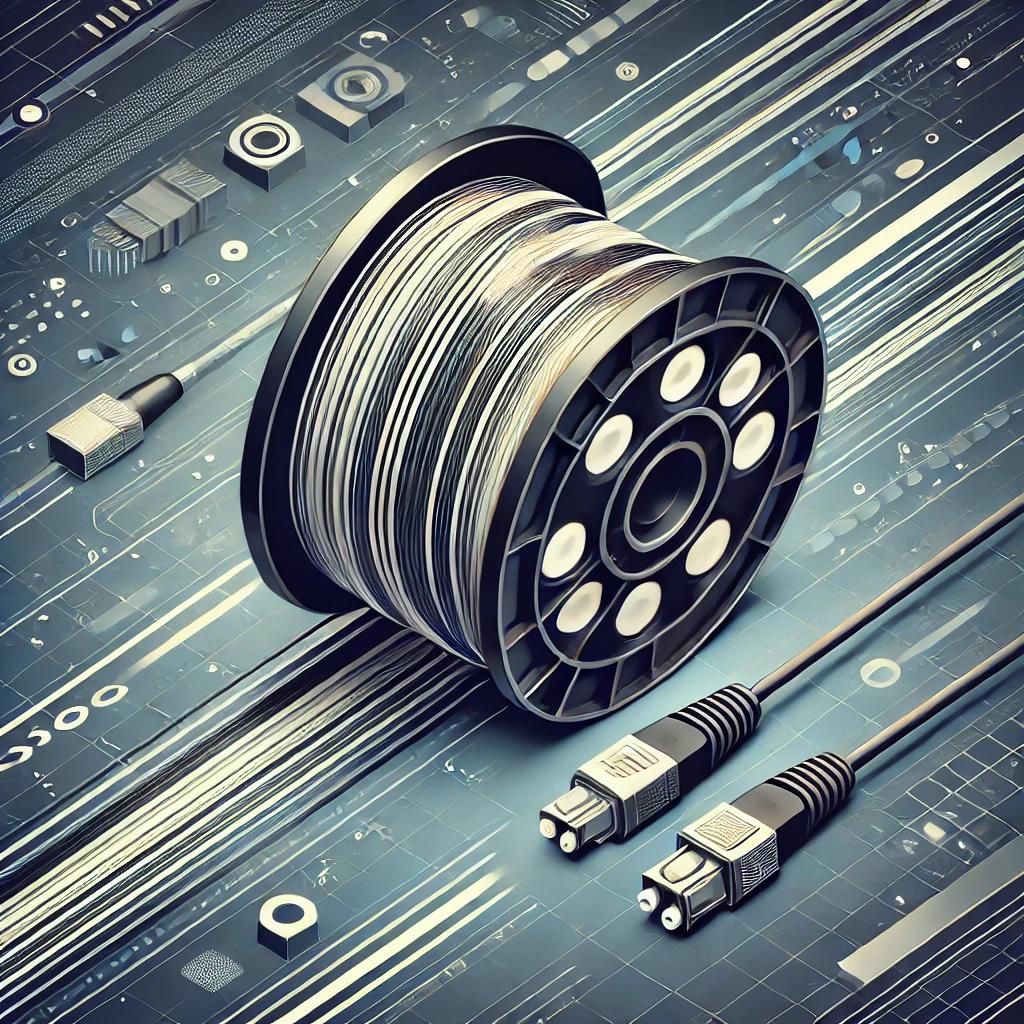 Zakończenia sieci dla różnych rodzajów zabudowy zgodnie z Wymaganiami dla sieci KPO/FERC stanowiącymi załącznik do umowy
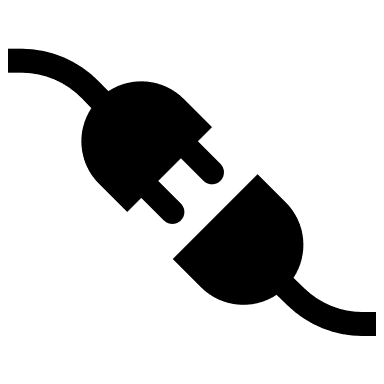 1. W budynkach jednorodzinnych oraz budynkach wielorodzinnych bez części wspólnej (zabudowa stanowiąca zespół budynków jednorodzinnych lub lokali połączonych wspólnymi ścianami) zakończenie Sieci KPO/FERC znajduje się: na granicy działki dla sieci podziemnej, a w przypadku sieci napowietrznej na najbliższym słupie znajdującym się nie dalej niż 30 m od granicy działki. Zapas kabla wystarczający do przyłączenia danego PA znajduje się miejscu wskazanym przez OSD i zatwierdzonym przez CPPC po przedłożeniu odpowiedniej instrukcji magazynowania zapasów kabli
Alternatywnym, dopuszczalnym rozwiązaniem jest wykorzystanie punktu elastyczności na słupie znajdującym się dalej niż 30 m od granicy działki, przy jednoczesnej lokalizacji zakończenia sieci w postaci zapasu kabla pozostawionego na słupie, znajdującym się nie dalej niż 30 m od granicy działki, niezależnie od tego czy Beneficjent posiada zatwierdzoną przez nas instrukcję magazynowania zapasów kabli.
2. W budynkach wielorodzinnych z częścią wspólną umożliwiającą instalację infrastruktury telekomunikacyjnej, zakończenie Sieci KPO/FERC znajduje się w części wspólnej budynku, w budynkowej skrzynce operatorskiej. W razie braku zgody właścicieli na wykonanie takiej instalacji, w wyjątkowych przypadkach, po analizie i za zgodą CPPC będzie możliwe wykonanie innego zakończenia sieci.
3. W przypadku SED, przedsiębiorstw lub instytucji zajmujących w całości jeden budynek lub ich zespół, zakończenie Sieci KPO/FERC znajduje się w budynku, w pomieszczeniu technicznym lub szafie telekomunikacyjnej wskazanej przez zarządcę obiektu, a jeśli to niemożliwe – w szafie telekomunikacyjnej wyposażonej w odpowiednią instalację i urządzenia elektryczne, umieszczonej na pierwszej kondygnacji podziemnej lub pierwszej kondygnacji nadziemnej budynku.
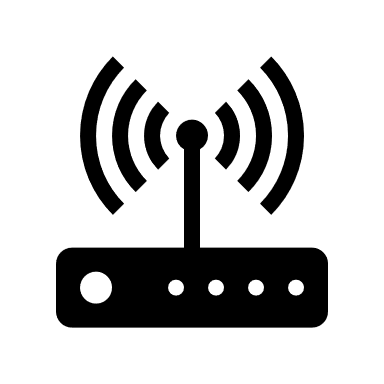 Dokumenty dodatkowe od Beneficjenta/OOW do rozliczenia przedsięwzięcia/projektu cd.:
9. Informacja o podjętych działaniach informacyjno-promocyjnych potwierdzona dokumentacją (np. zdjęcia/link do strony). 
10. Oświadczenia potwierdzające:
Złożenie oferty hurtowej do Prezesa UKE (i dokument potwierdzający jej złożenia) i nie rozpoczęcie świadczenia usług dla sprawozdanych i zrealizowanych punktów adresowych przed jej zatwierdzeniem,

Ważne!  Oferta musi zostać zatwierdzona najpóźniej w dacie osiągniecia II kamienia milowego.
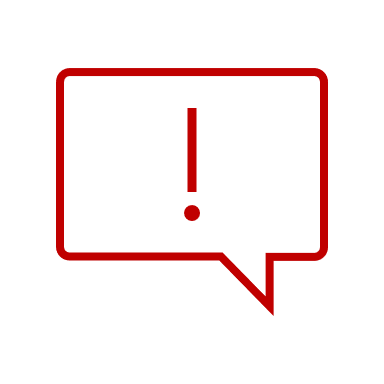 Dokumenty dodatkowe od Beneficjenta/OOW do rozliczenia przedsięwzięcia/projektu cd.:
że PWR zostanie uruchomienie najpóźniej w momencie publikacji zatwierdzonej Oferty hurtowej,
że wybudowana i przedstawiona do rozliczenia sieć została wykonana zgodnie z Wymaganiami dla Sieci KPO/FERC
że Beneficjent/OOW dysponuje prawem własności do odcinków sieci wybudowanych w ramach złożonego WOP,
że środki z zaliczki przeznaczone są jedynie na realizację projektu (a VAT opłacany jest z własnych środków),
że inwestycja jest realizowana zgodnie z zasadą DNSH.
ZASADA DNSH
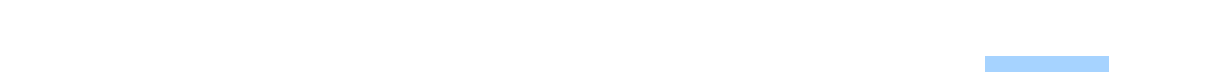 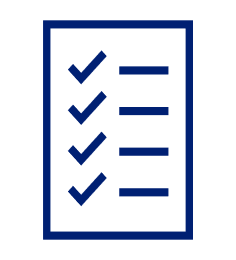 DNSH – Do No Significant Harm – Nie Czyń Znaczącej Szkody
Zasada DNSH nakłada obowiązek prowadzenia inwestycji tak, by nie wyrządzać poważnych szkód środowiskowych ani społecznych. 
Opracowany został Podręcznik „Zgodność przedsięwzięć finansowanych ze środków Unii Europejskiej, w tym realizowanych w ramach Krajowego Planu Odbudowy i Zwiększania Odporności, z zasadą „nie czyń znaczącej szkody” wskazany w zawartych umowach jako wytyczna w realizacji projektów. 
W przypadku wystąpienia odpadów z procesu inwestycyjnego oraz późniejszej eksploatacji sieci NGA, należy zapewnić przejrzysty sposób monitorowania zobowiązania do ponownego użycia lub poddania recyklingowi co najmniej 70% odpadów. Przez przejrzysty sposób monitorowania odpadów gotowych do ponownego użycia lub recyklingu rozumie się na przykład kartę przekazania odpadów, która dotyczy danej inwestycji.
Na etapie rozliczania projektów należy przekazać:
Oświadczenia potwierdzającego realizację Przedsięwzięcia/Projektu zgodnie z zasadą DNSH (obowiązek można przenieść na GW),
Kartę przekazania odpadów
Dziękujemy za uwagę
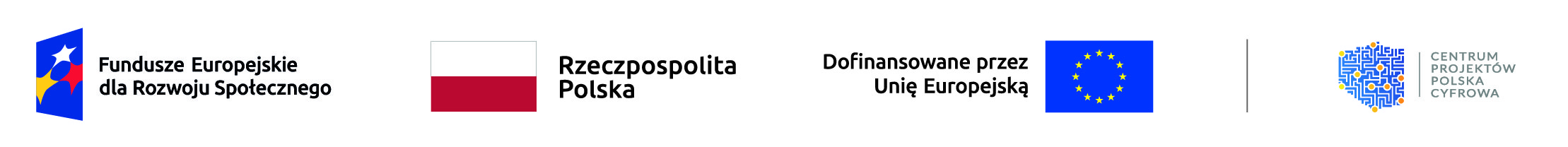 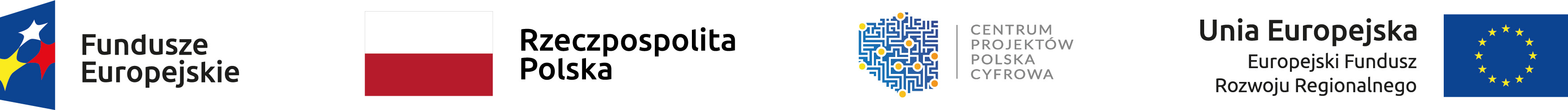 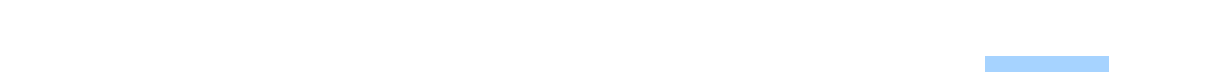